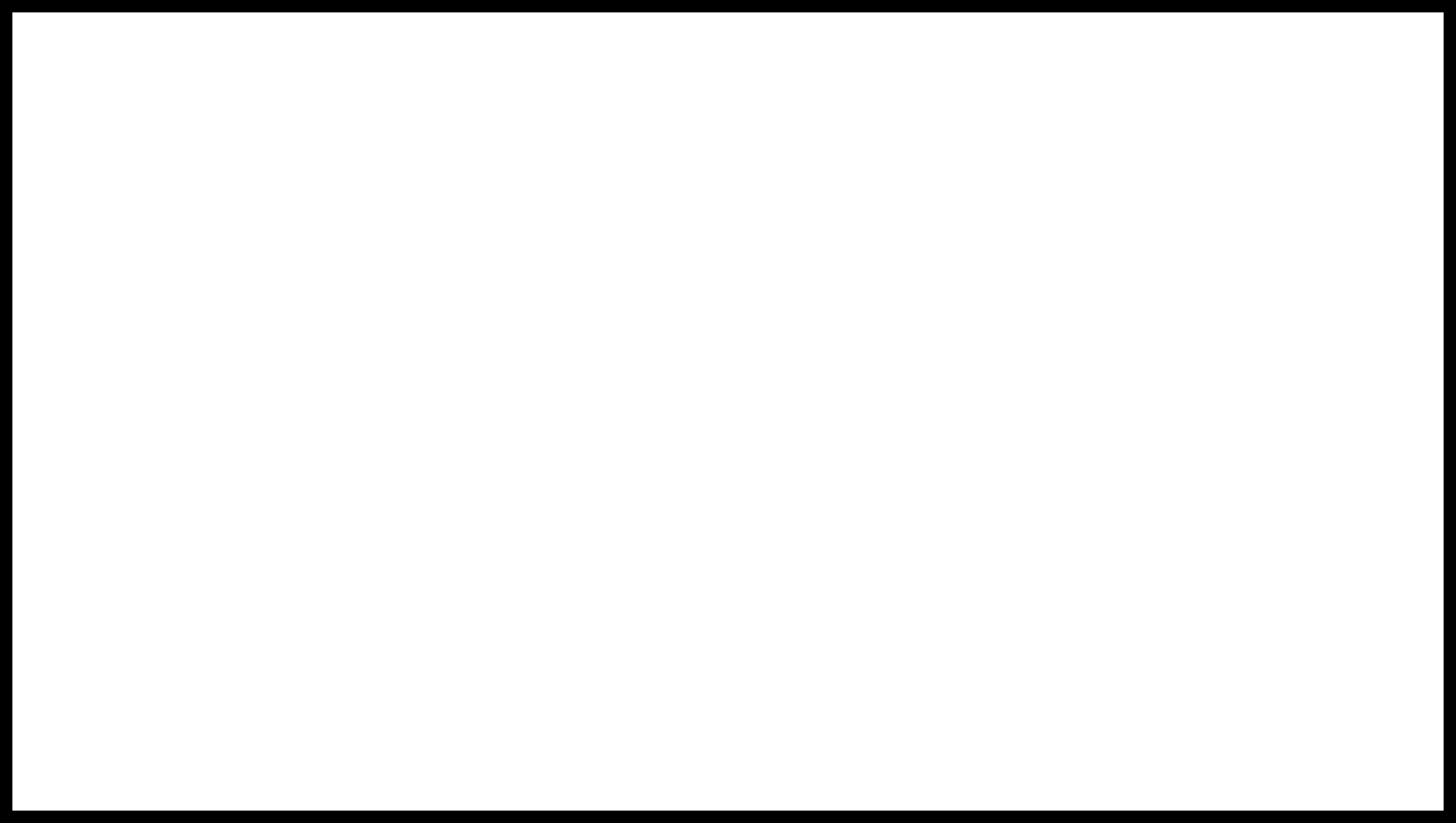 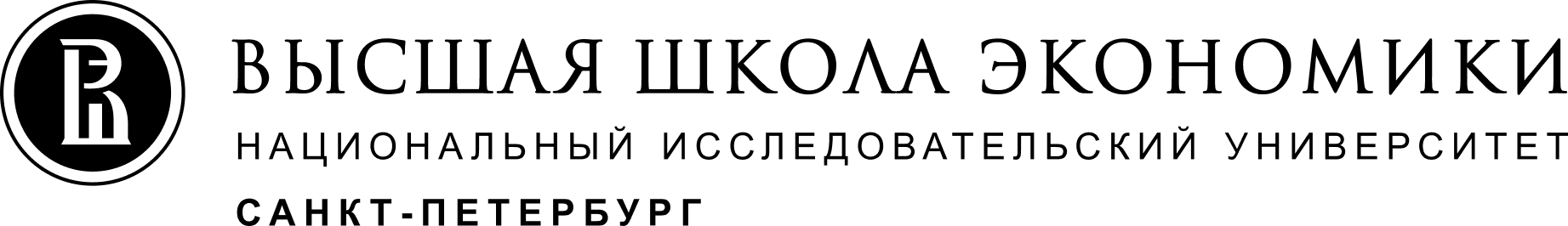 ЭКСПЕРТНЫЙ СЕМИНАР «ОТКРЫТЫЙ КАМПУС»
Цель семинара «Открытый кампус» — публичное обсуждение ярких и необычных проектов 
НИУ ВШЭ, которые реализуются в Санкт-Петербурге и приносят пользу городу и его развитию.
В приложении Вы найдете аннотации проектов, о которых пойдёт речь
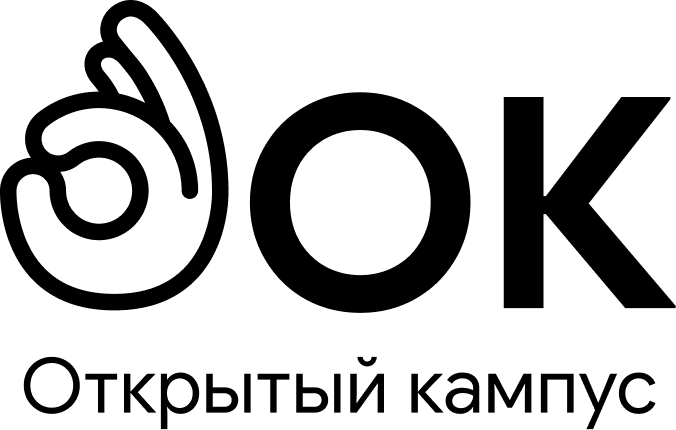 Выступят:
Ст. научный сотрудник 
Алексей Крайковский
Менеджер по связям с общественностью
Ирина Матвиенко
Руководитель Лаб экологической
 и технологической истории
Юлия Лайус
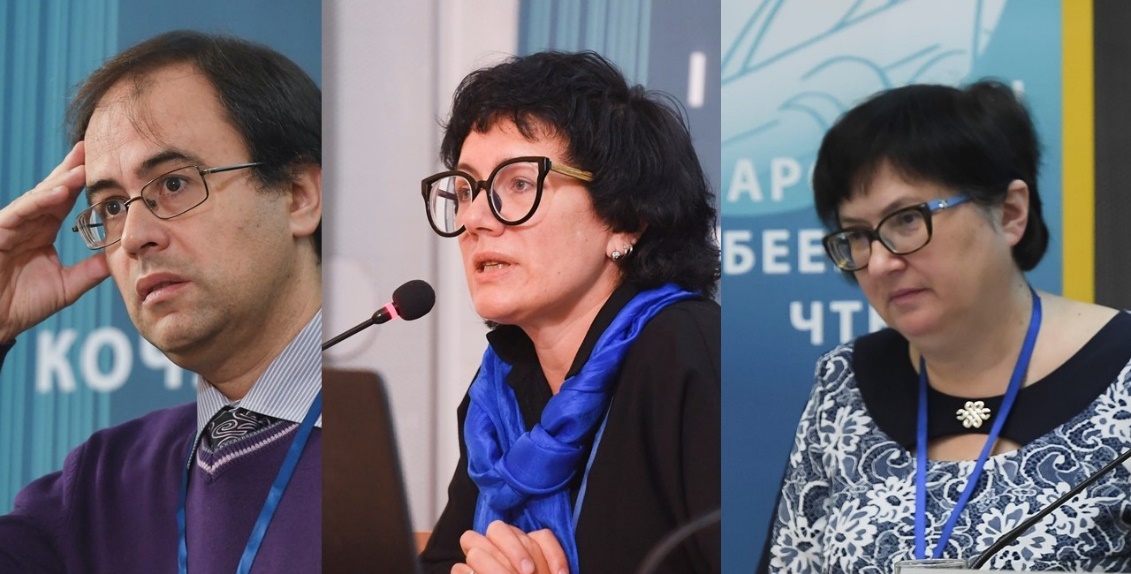 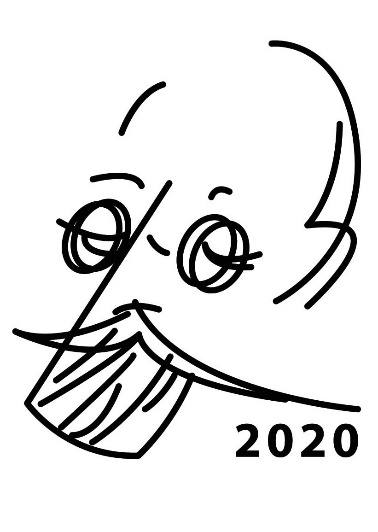 Среда18:10 Zoom Регистрация обязательна
ВАШЕ ФОТО ИЛИ ЛЮБАЯ ФОТОГРАФИЯ ПРОЕКТА
Алексей Викторович Крайковский
Юлия Александровна Лайус
Ирина Геннадьевна Матвиенко
Кочубеевские чтения: партнерство с частными музеями
Ведущий: 
Заместитель 
директора 
НИУ ВШЭ – СПб
Филипп Казин
В дискуссии примут участие сотрудники, студенты, члены Попечительского совета НИУ ВШЭ – Санкт-Петербург, приглашенные эксперты, представители органов власти, бизнеса и общественных организаций города. Присоединяйтесь!